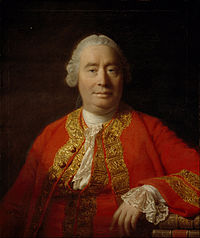 David Hume
XVIII. sz. , skót felvilágosodás
Empirista, szkeptikus
Hatása: Kant, XX. sz. (logikai pozitivizmus, analitikus filozófia)
Tanulmány az emberi értelemről

Képzet (avagy reprezentáció)
	-- az elmében van
	-- mindig valamit reprezentál
Fajtái:
	-- benyomás
	-- gondolat, eszme
Az eszmék a benyomások másolatai.
Az eszmék halványak és homályosak.
Az eszmék kapcsolatának fajtái:
	-- hasonlóság
	-- érintkezés (térben vagy időben)
	-- okság
Ez az összes?
Az értelem/vizsgálódás tárgyai:
	-- eszmék viszonyai (pl.matematika)
	-- tények kapcsolatai
Tények kapcsolatát illetően nem lehetséges olyan (ti. logikai) bizonyosság, mint az eszmék viszonyairól.
„Minden tényekre vonatkozó okoskodás, úgy látszik, az ok és okozat viszonyán alapszik.”
Honnan tudunk ilyen kapcsolatról?
Ha van ilyen ismeretünk, az csak tapasztalati eredetű lehet. [Hume alaptétele]
A tapasztalatból viszont csak azt tudhatjuk meg, hogy valami éppen így és így történt. Azt, hogy így kellett történnie, a tapasztalat sohasem mutatja.
Honnan tudjuk, hogy ha az okot újra előidézzük, az okozat is létre fog jönni?
Példák:
Ádám-tűz-víz
kenyér
Az érvelésnek (okoskodás, reasoning) két fajtája van: a bizonyításon és a tapasztalaton alapuló. 
„[M]inden tapasztalatból eredő következtetés abból a feltevésből indul ki, hogy a jövő  a múlthoz fog hasonlítani …”
Ezt a feltevést nem a tapasztalatból merítettük  (hiszen mielőtt ezt elfogadnánk, semmit sem tudunk meríteni a tapasztalatból), de nem is alapulhat bizonyításon, hiszen elképzelhető az ellenkezője.
Kitérő: „… az akadémiai avagy szkeptikus filozófia. Az akadémikusok mindig kételyekről beszélnek, az ítélet halogatásáról, a hebehurgya elhatározások veszélyességéről, az elme vizsgálódásának leszűkítéséről, meg minden olyan elmélkedésről való lemondásról, ami nem a mindennapos élet és gyakorlat határain belül van.”
Az ókori filozófián belül kétfajta szkeptikus  irányzatot különböztetünk meg:
1. A pürrhóni, radikális szkepszist, amely minden megbízható általános ismeret lehetőségét tagadja.
2. Az akadémiai, tehát Platónra hivatkozó, mérsékelt szkepszist, amely minden ismeretet kétségesnek, további vizsgálatra, helyesbítésre szorulónak tekint.
Honnan származik az a feltevésünk, hogy a jövő hasonlítani fog a múlthoz?
„Minden tényre vagy valós létezésre vonatkozó hitünk  [belief, meggyőződés] csakis valamilyen, emlékezetünkben élő vagy érzékszerveink által észlelt dologból, és e dolog és más dolgok közötti megszokott  kapcsolatból ered.”
„A hit …  valamely dolognak  oly eleven, élénk, erőteljes, határozott és tartós képzete,  amilyet a képzelet egymagában sose idézhetne fel.”
„Véletlen ugyan nincs a világon, de a történések igazi okának nem ismerete mégis olyan hatással van az értelmünkre, mintha volna.”






Valószínűség: az oksági kapcsolat általánosítása, ugyanaz érvényes rá.
No akkor most van valami valódi okság, csak mi nem ismerjük, vagy egyáltalán nincs ilyen?
Hume ismeretkritikái:
-- okság
-- jövő
-- indukció




-- „Az erő, vagyis a szükségszerű kapcsolat …”
Erő az, ami által az ok előidézi az okozatot.
Külső érzékeinkkel csak az események egymásutániságát tapasztaljuk, az erőt nem.
„[V]ajon ez az eszme nem az értelmi tevékenységünkön való elmélkedésből származik-e, nem lehet-e valamely belső benyomás másolata[?]”
De igen: az akarat működése.
Viszont az akarat működésének hogyanjáról igen keveset tudunk és tudhatunk.
Indukció (induktív következtetés/általánosítás):
Ha az F fajta minden eddig ismert példánya rendelkezik a G tulajdonsággal, akkor valószínű, hogy minden, ami F, az G.
„…az egész természetben nem találunk egyetlen olyan példát, ahol e kapcsolat [ti. az erő] számunkra érthető volna.  A történések különállóknak és egymástól teljesen függetleneknek látszanak. Együtt jelentkeznek, de soha nincsenek összekapcsolva. S mivel nekünk olyan dolgokról, amelyeket sem külső  érzékeinkkel, sem belső érzeteinkkel sosem észleltünk, nem lehet eszménk, ezért, úgy látszik, azt a szükségszerű következtetést kell levonnunk, hogy a kapcsolatról vagy az erőről egyáltalán nem alkothatunk eszmét magunknak,  s hogy ezek a szavak, akár filozófiai okfejtésben, akár a mindennapos életben használjuk őket, semmit sem jelentenek.”